Next Generation Sequencing…more than just a sequel
“Sanger”
“Next Gen”
“Deep Space 9”
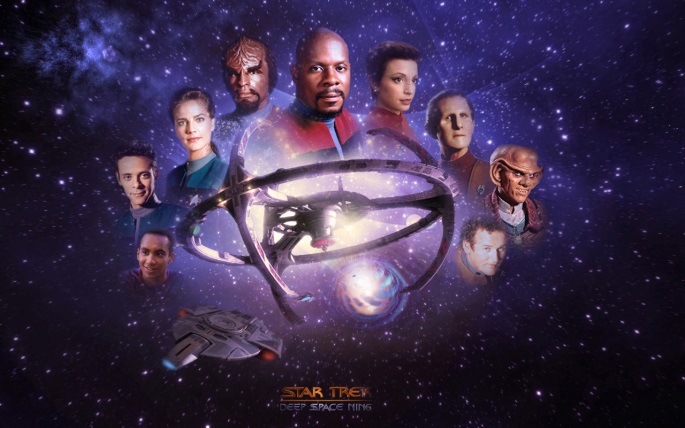 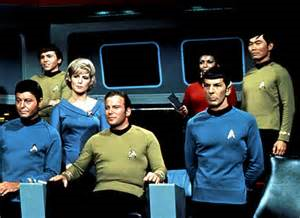 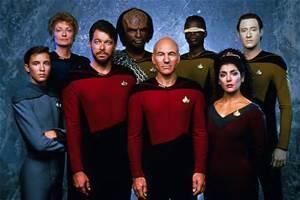 Sanger Gel
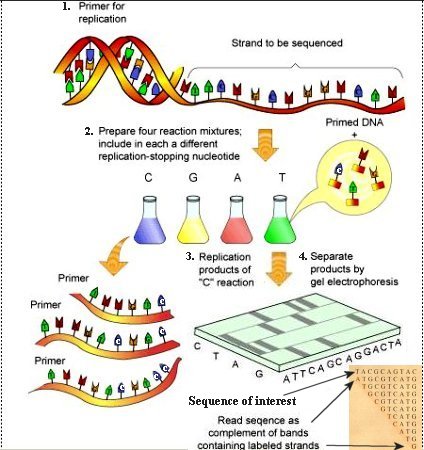 Sanger Capillary
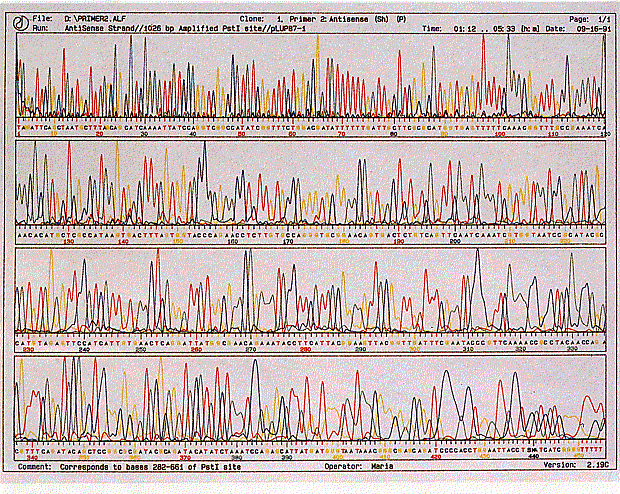 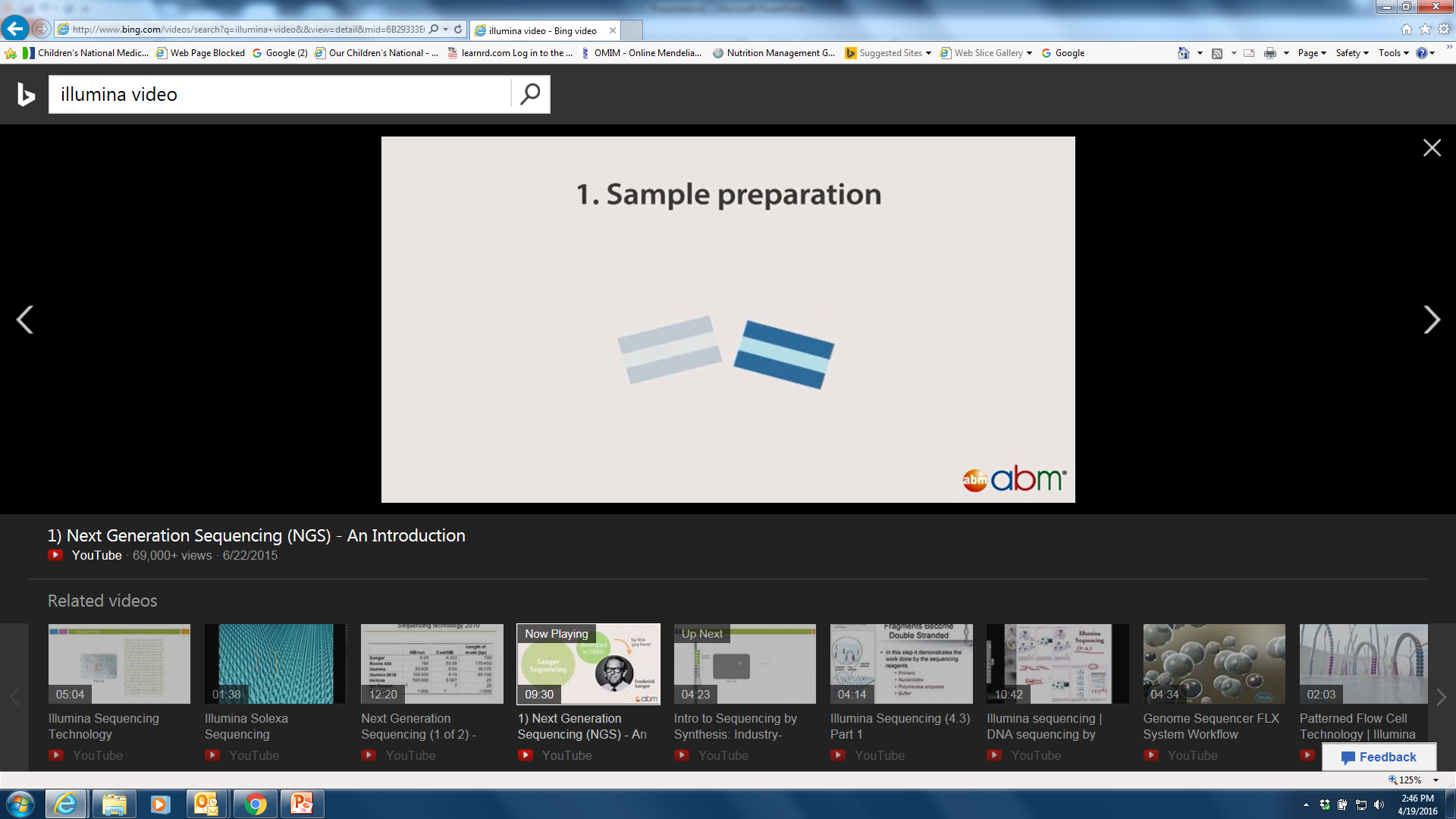 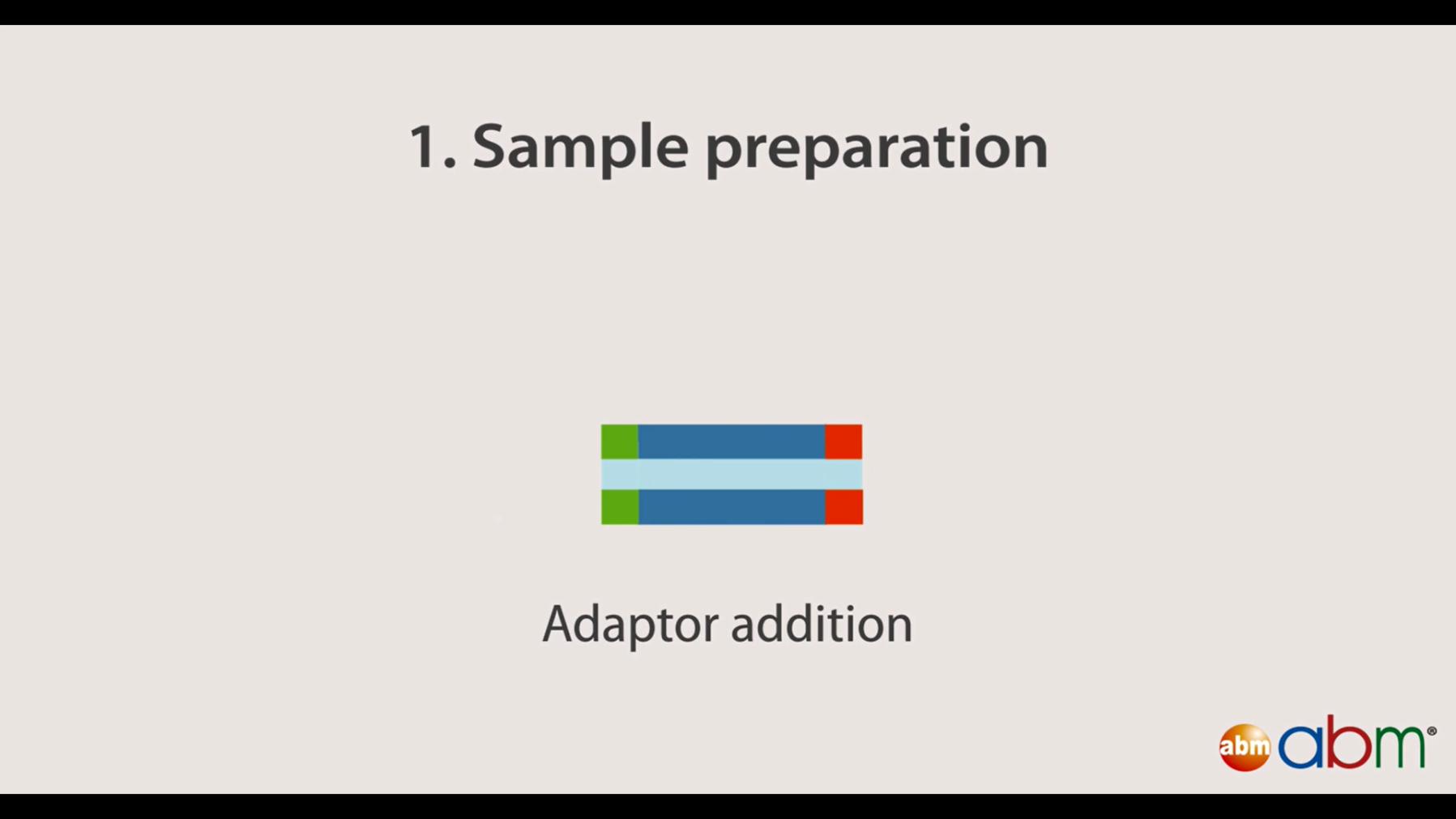 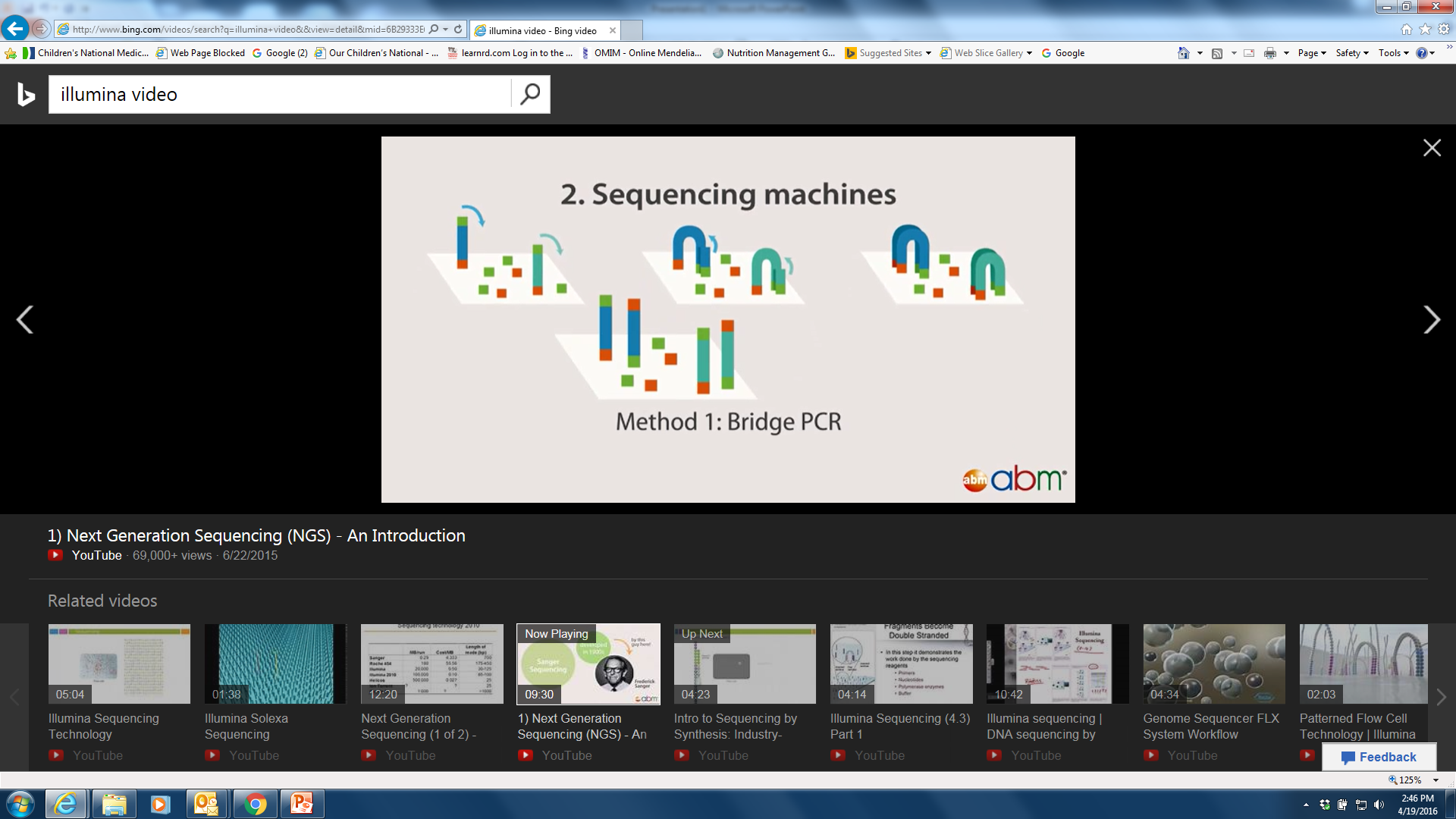 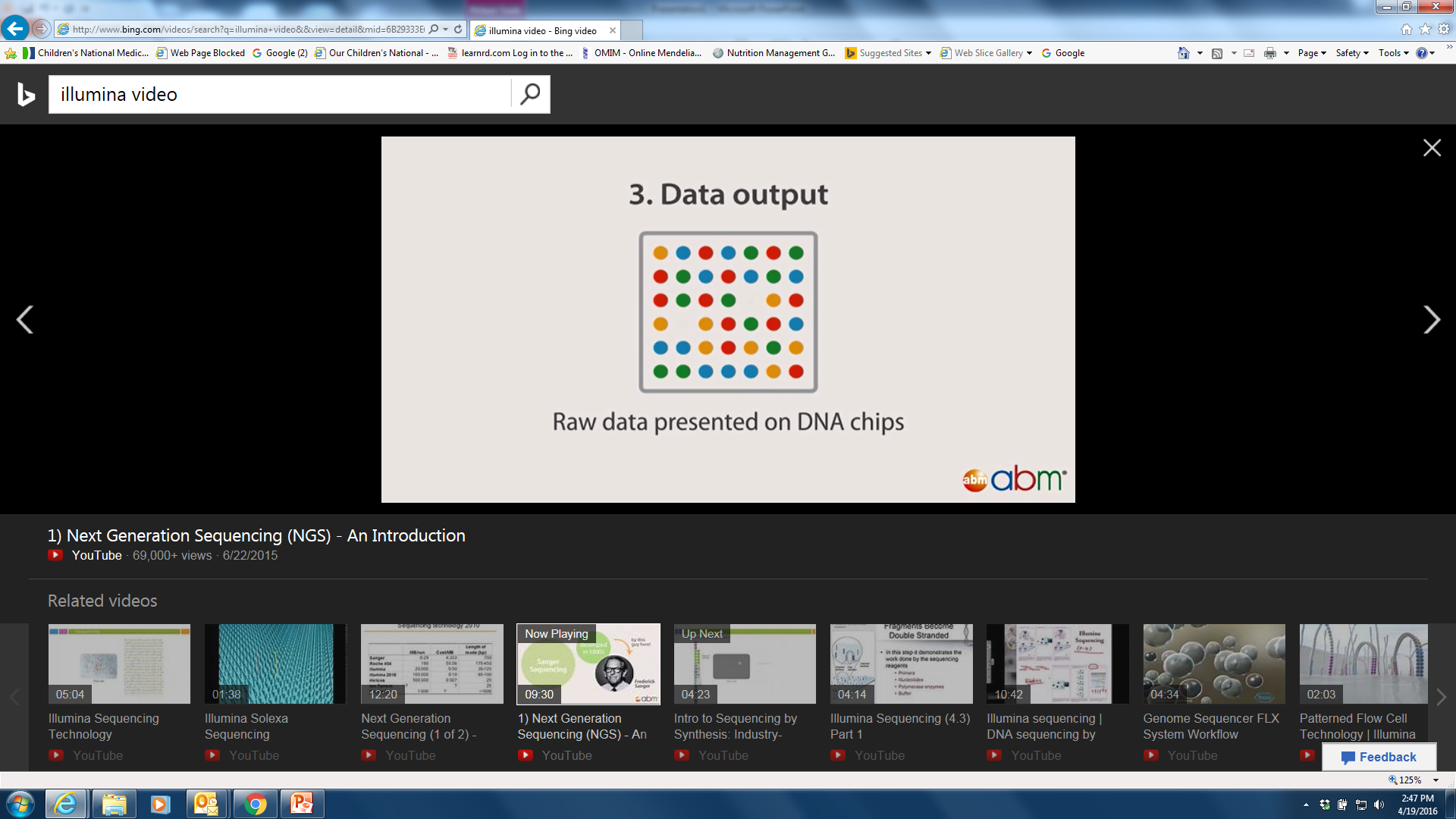 DNA Sequencing Methods in NGS
Pyrosequecning
Sequencing by synthesis
Sequencing by ligation
Ion semiconductor sequencing
Pyrophosphate + Chemical Light
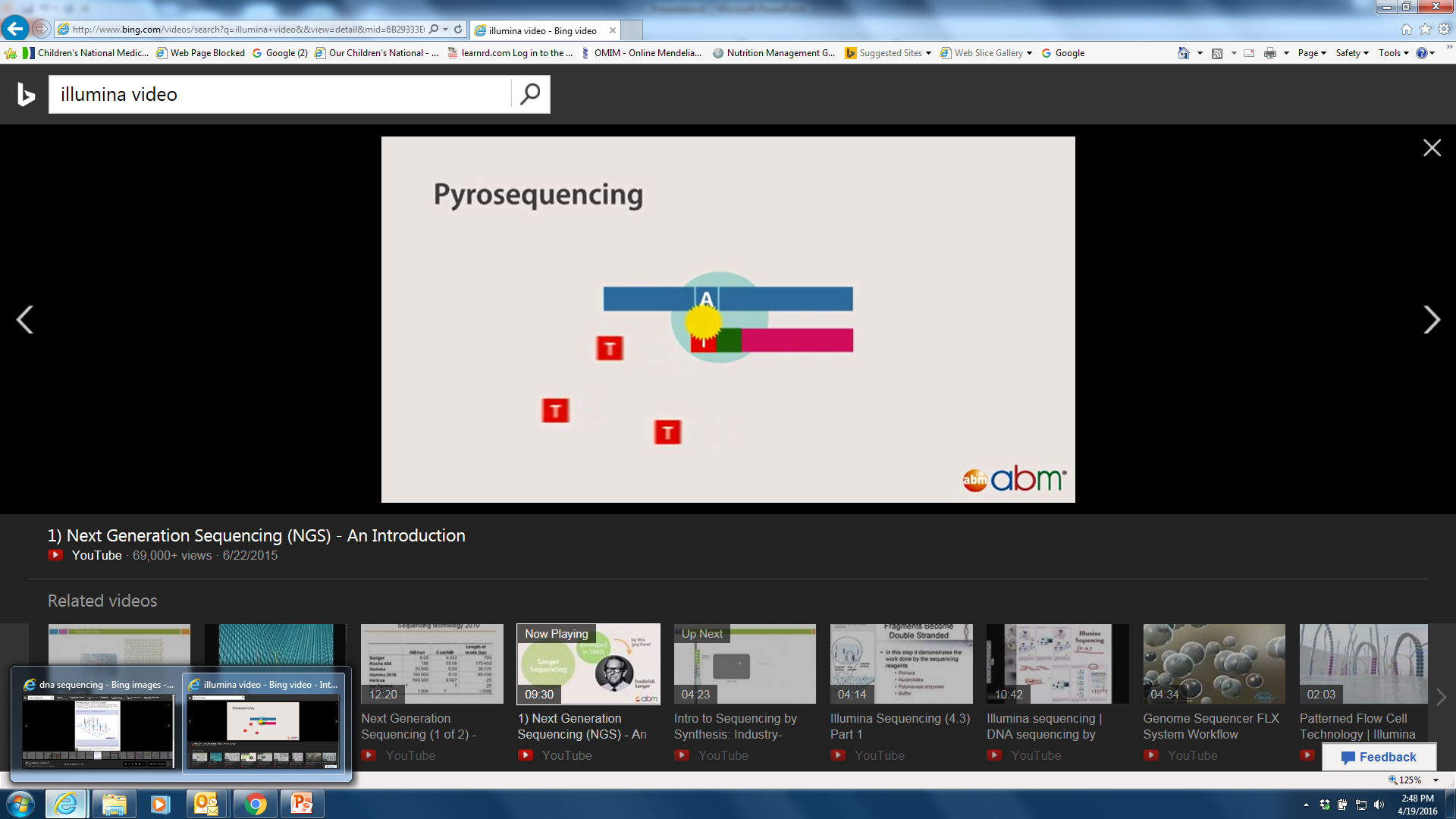 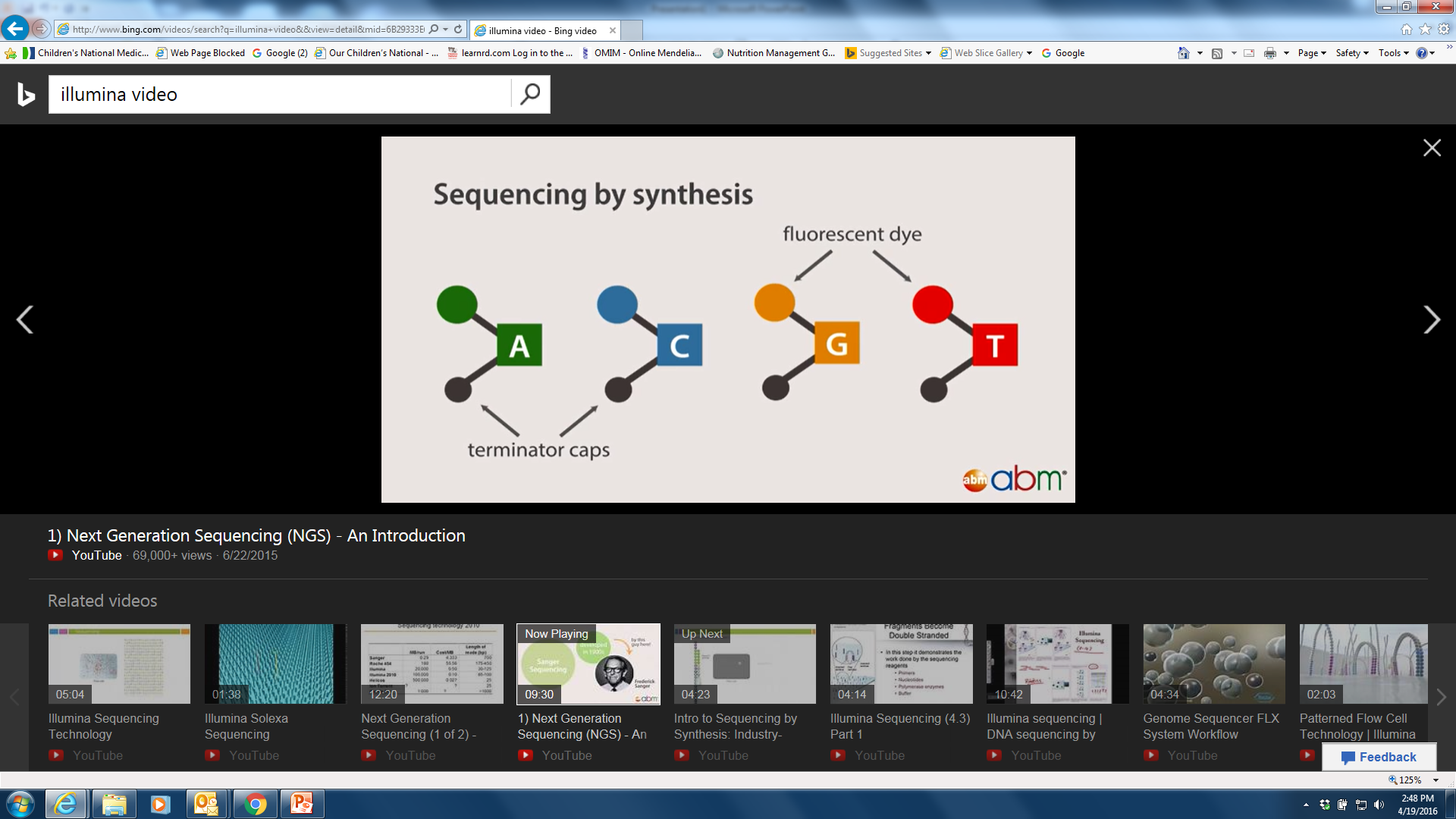 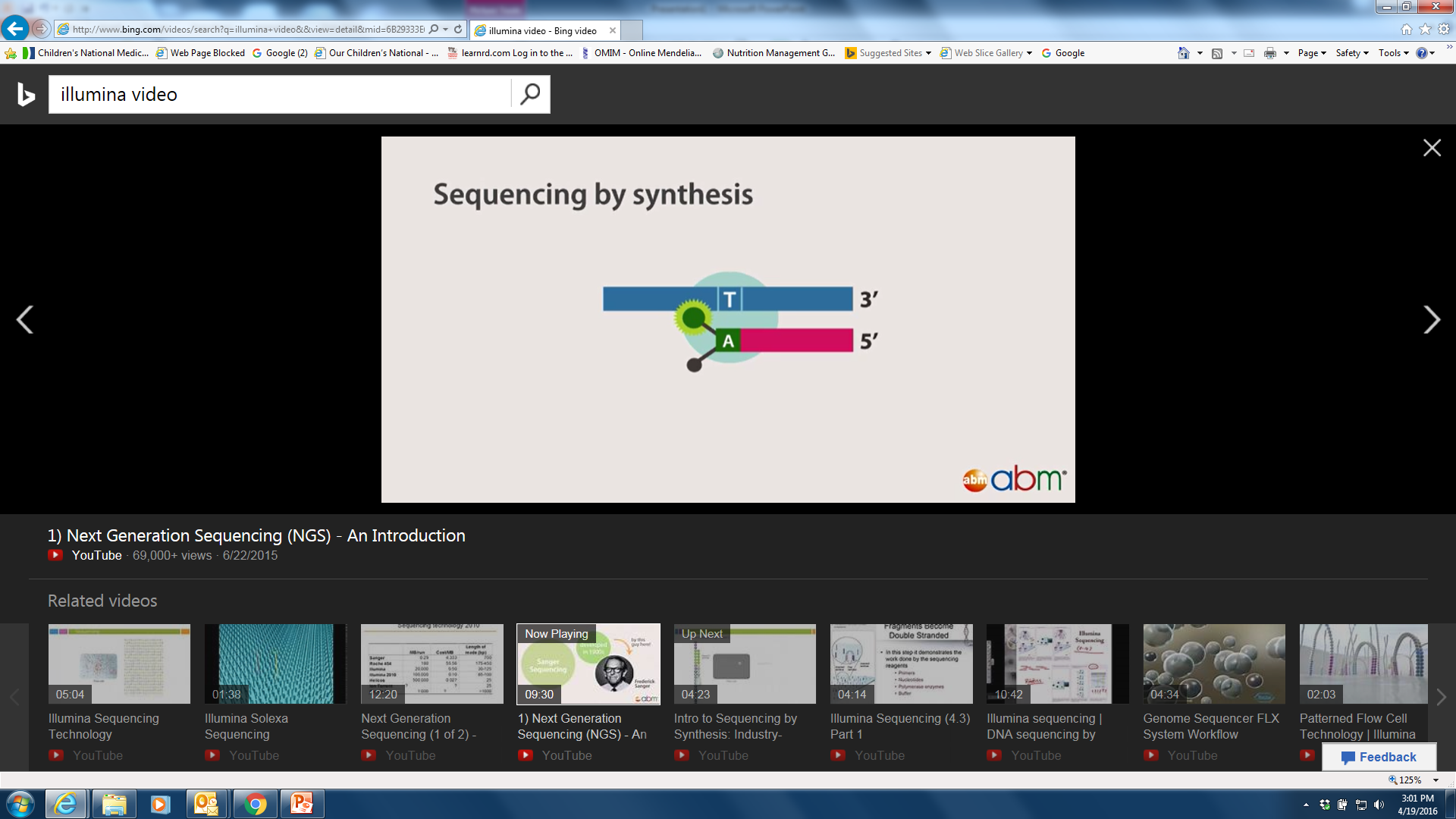 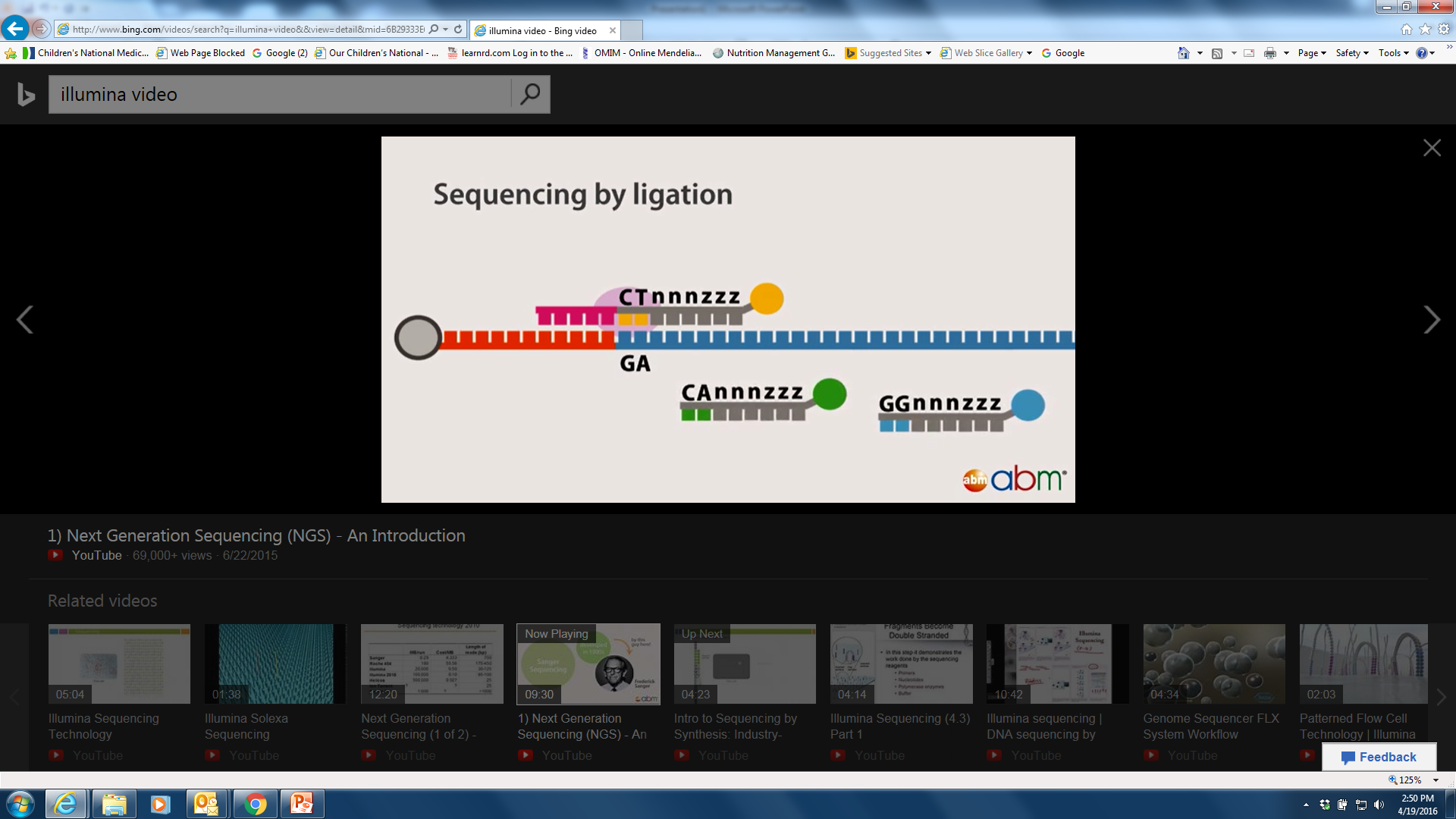 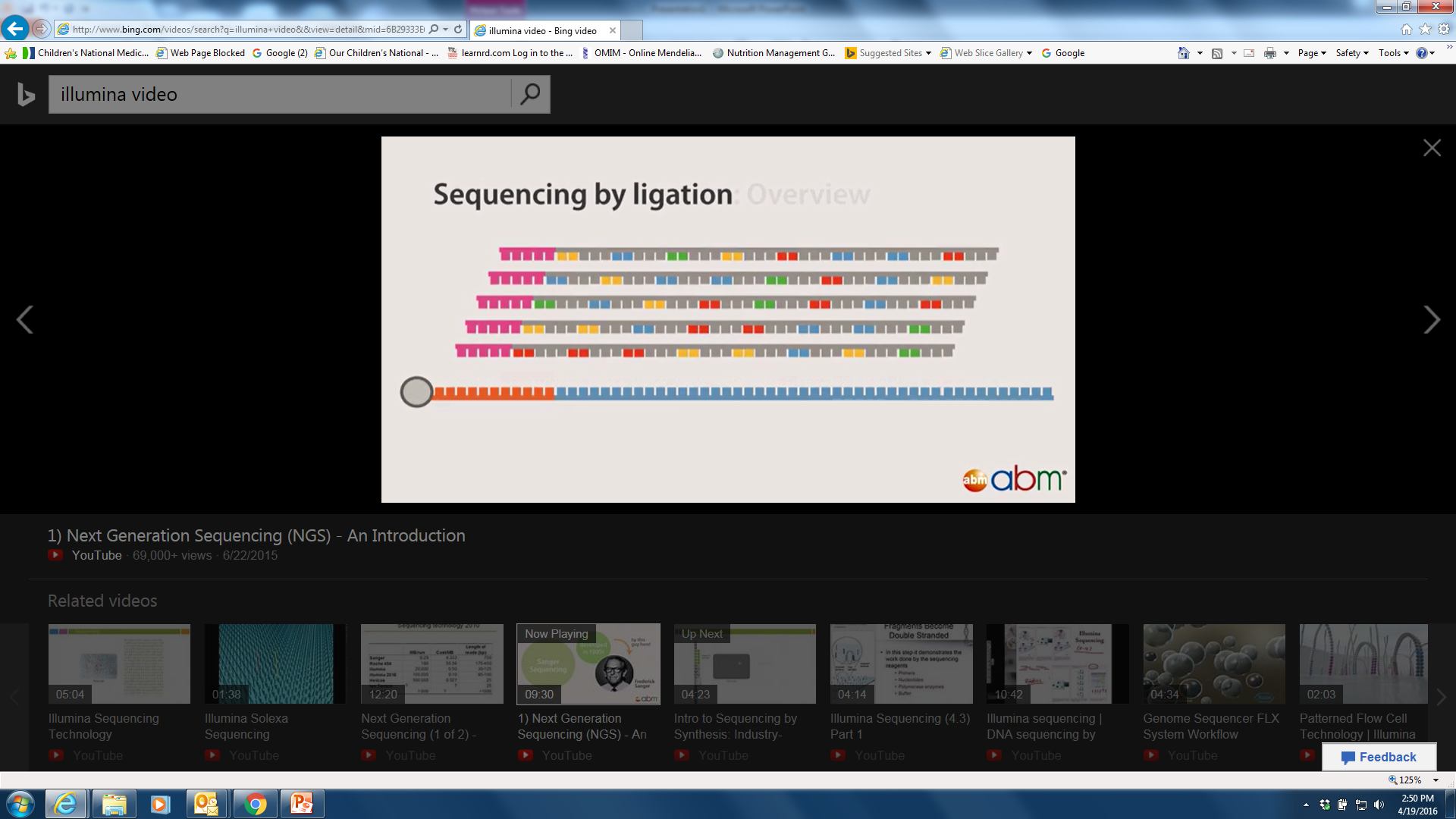 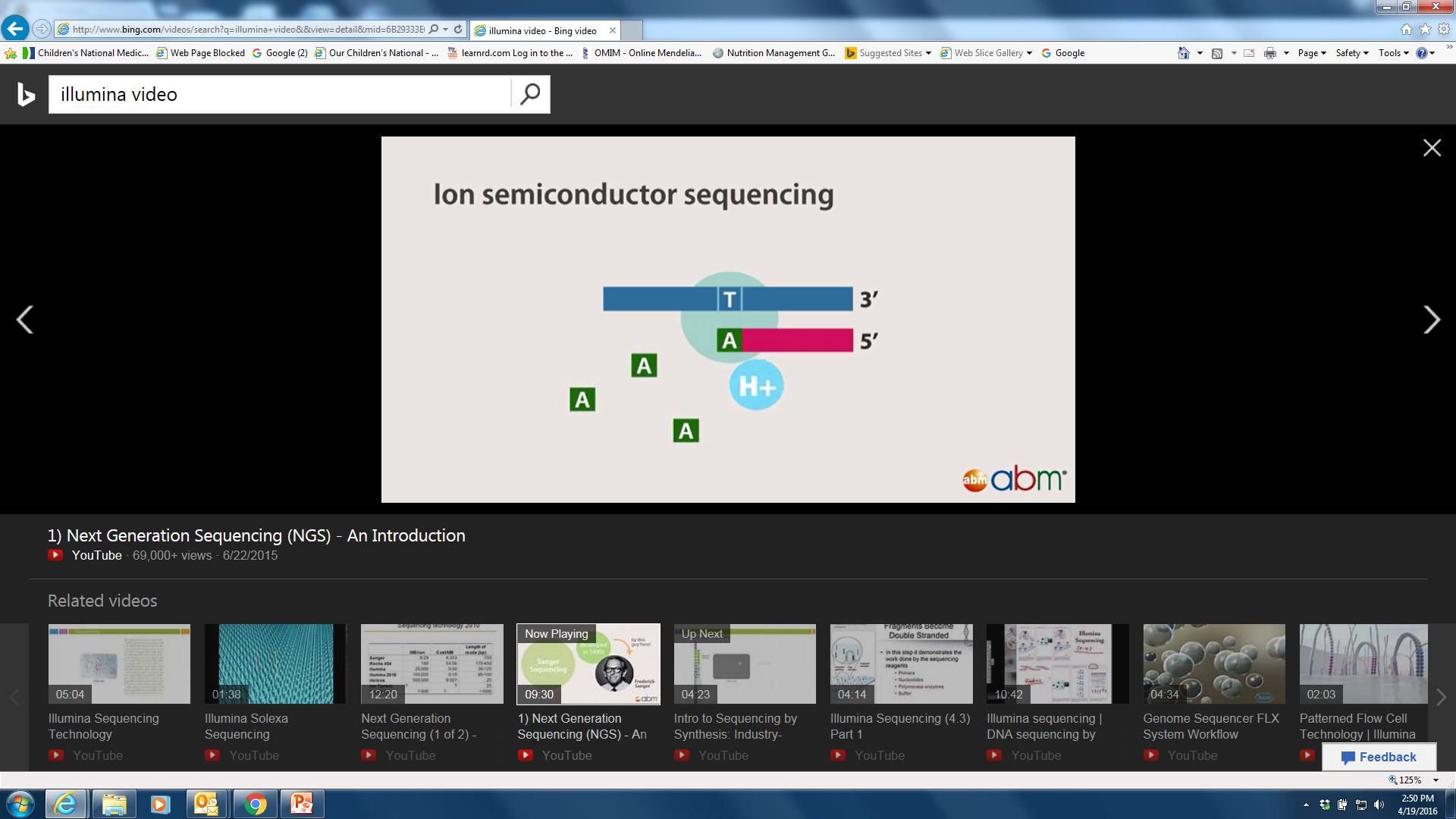 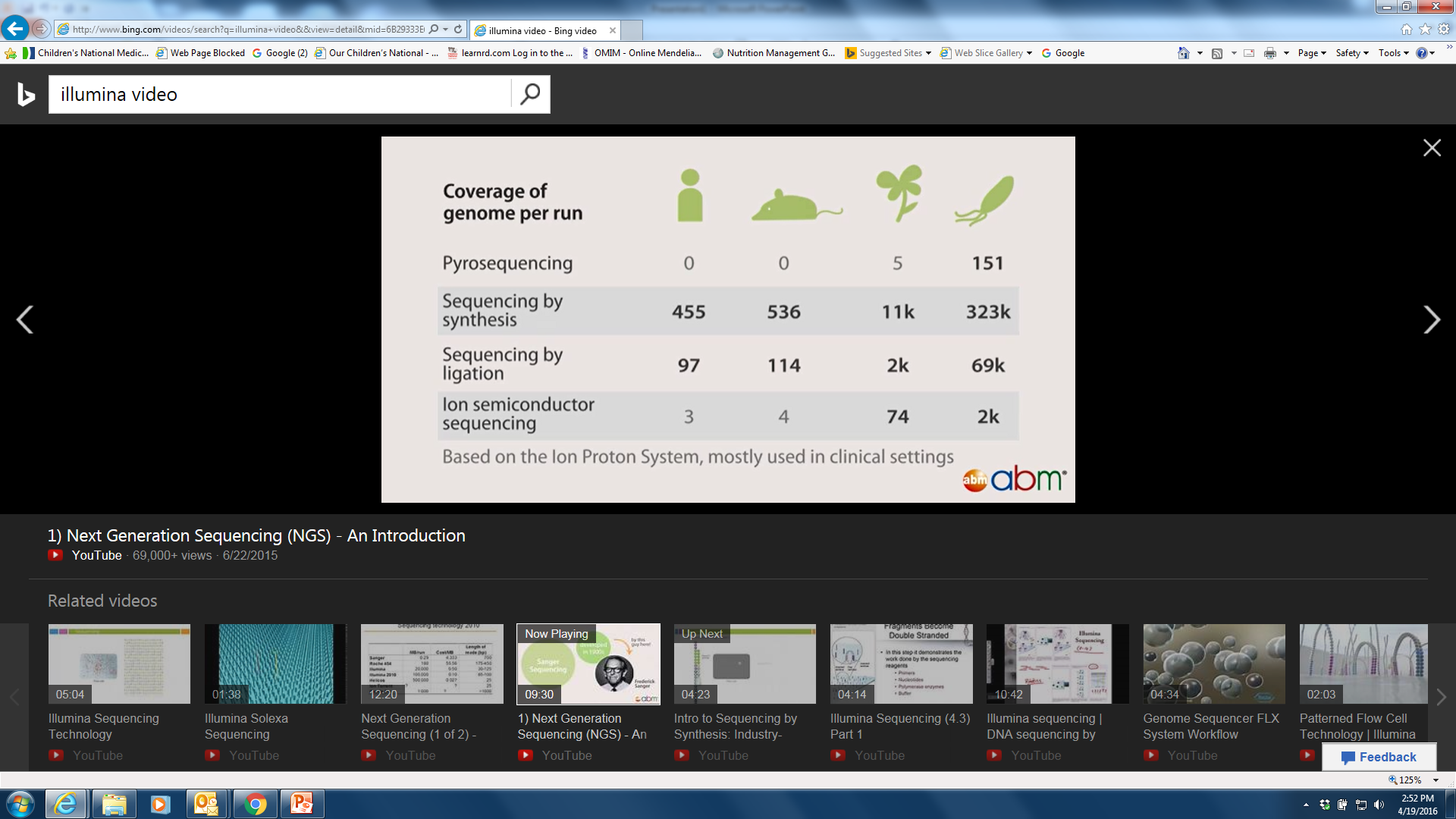 WES vs. WGS
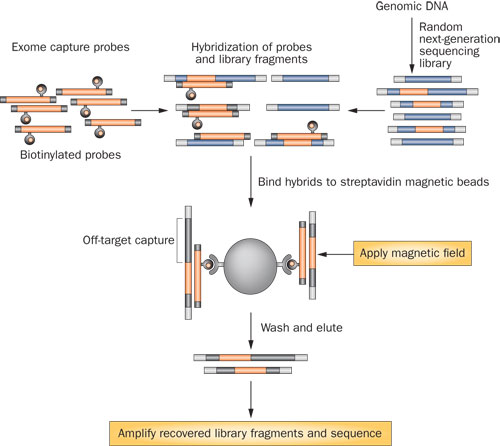 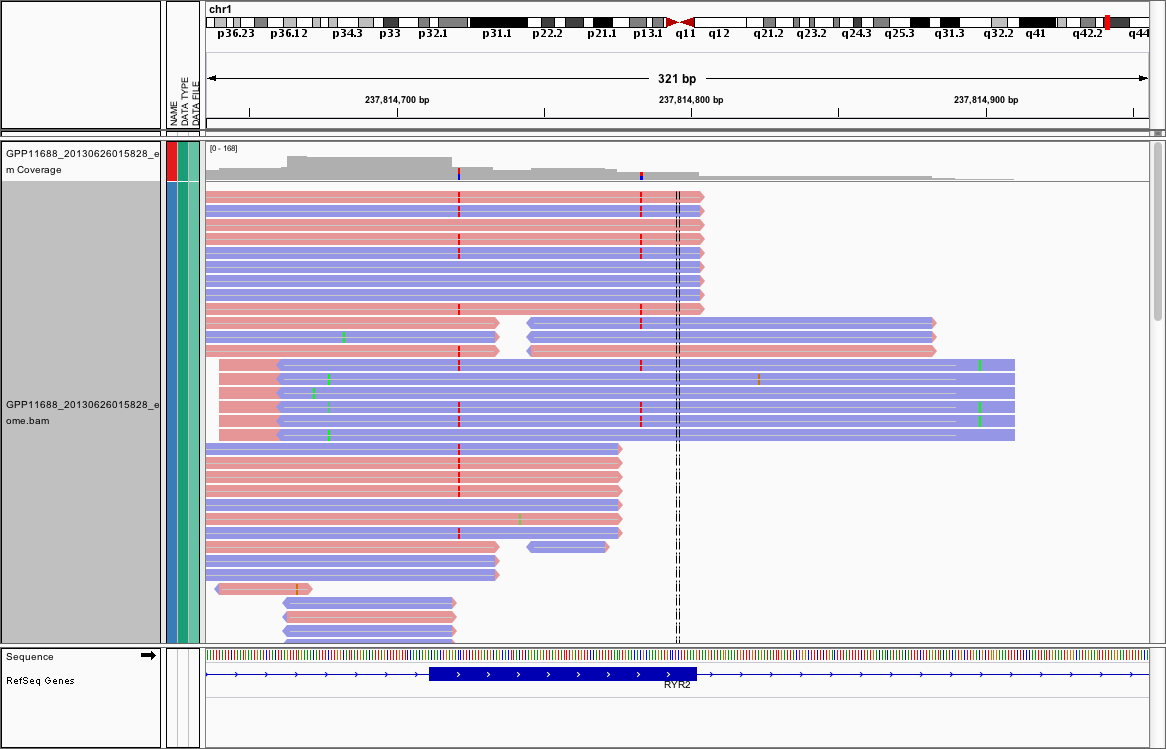 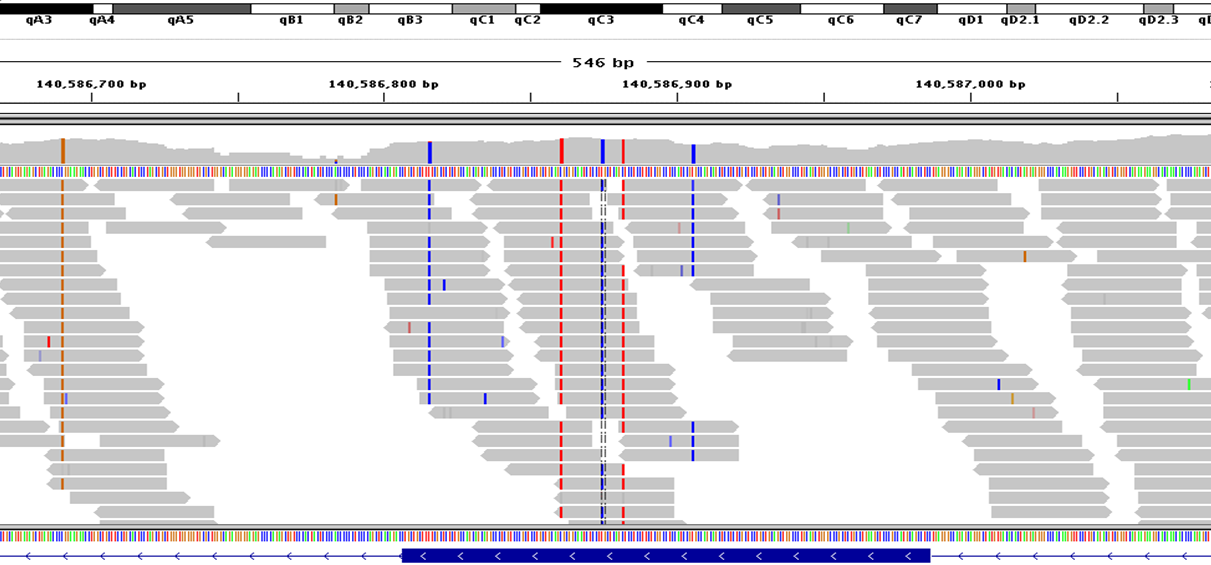 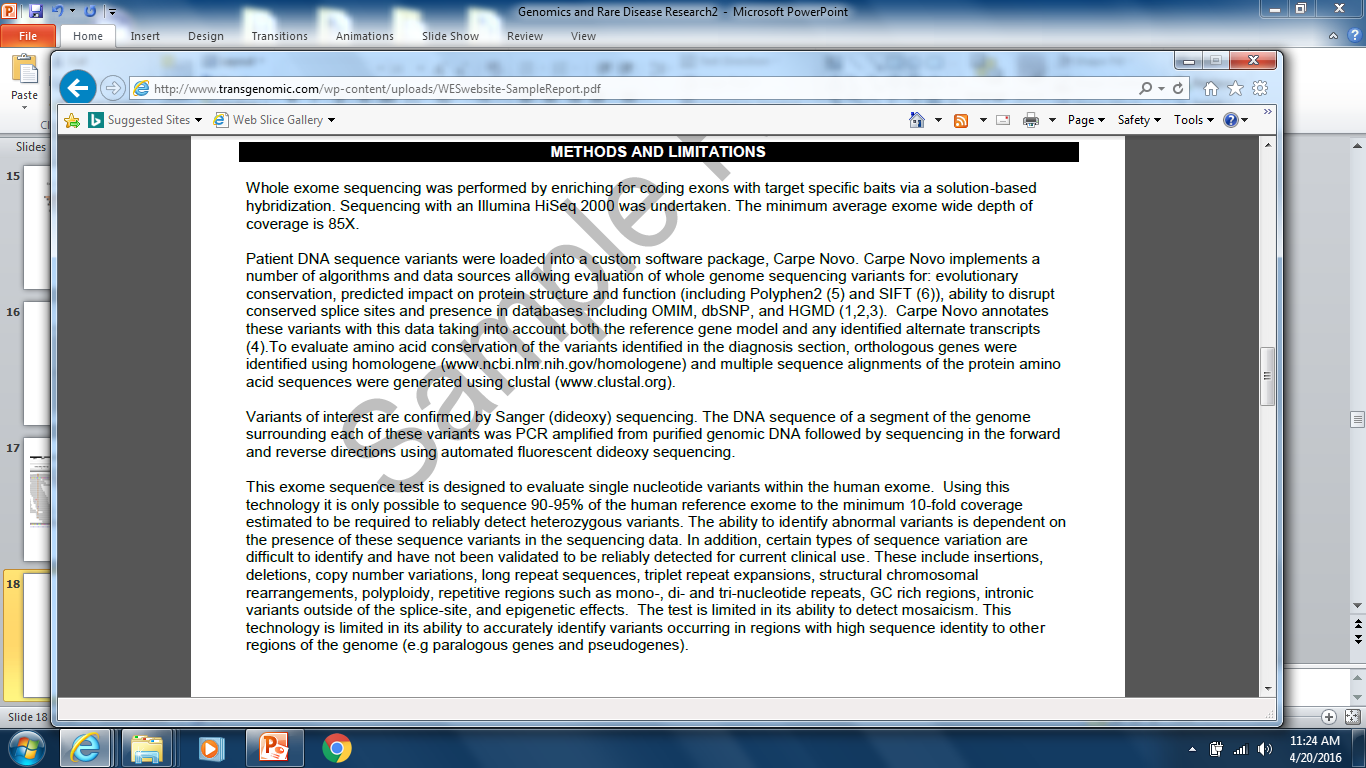 Clinical vs. Research Exomes
So…you can afford exomes…now what do you do with it?
Does the Change Matter?
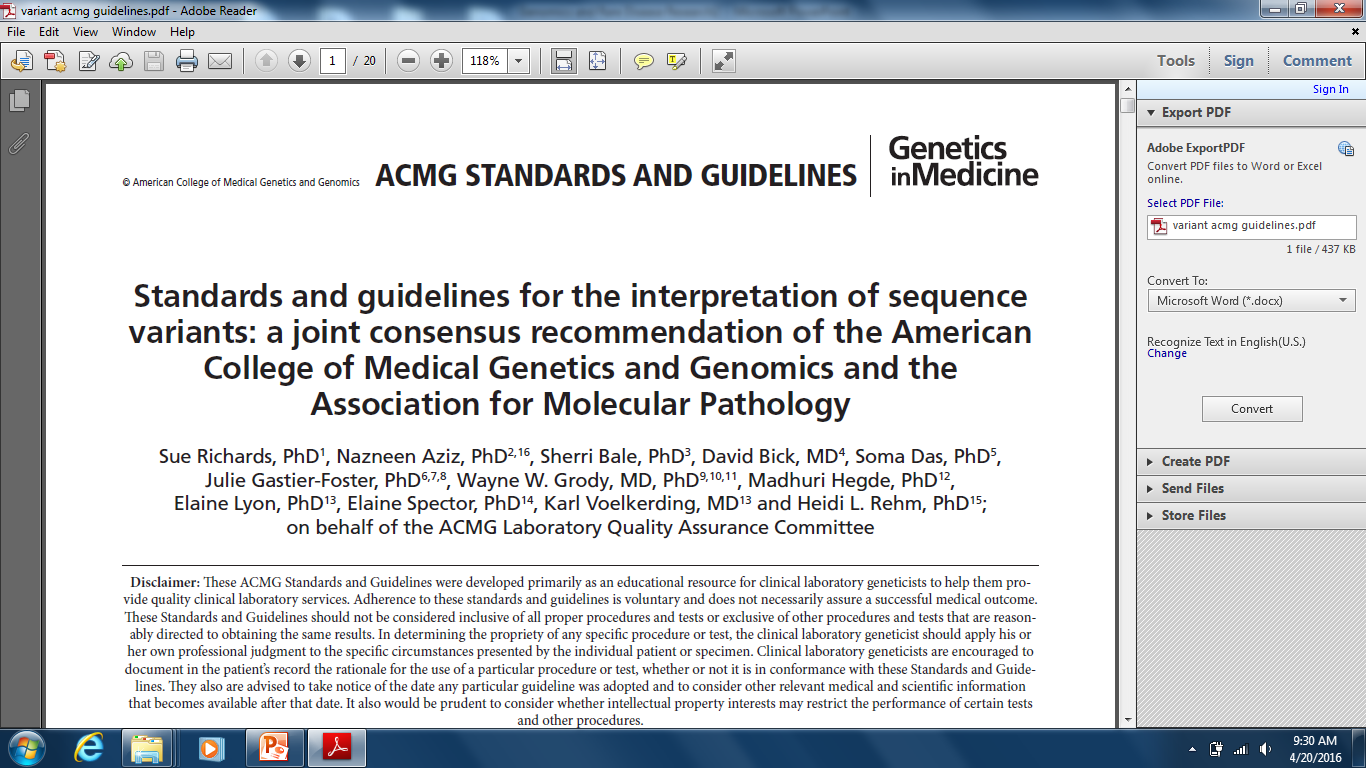 The Range of Options
Pathogenic
Likely Pathogenic
Uncertain Significance
Likely Benign
Benign
Want to give it a try?  Find a mentor and use the guide on LearnRD to at least get you started
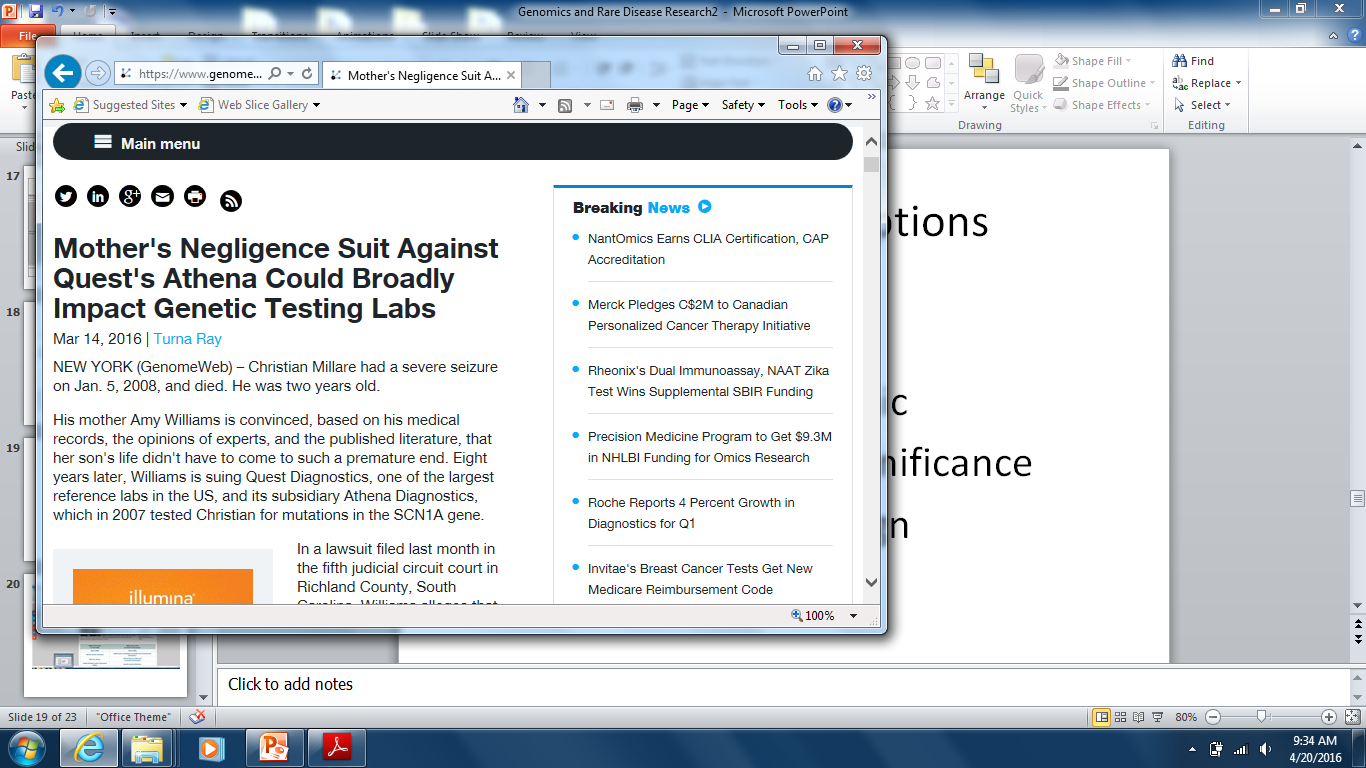 Incidental Findings
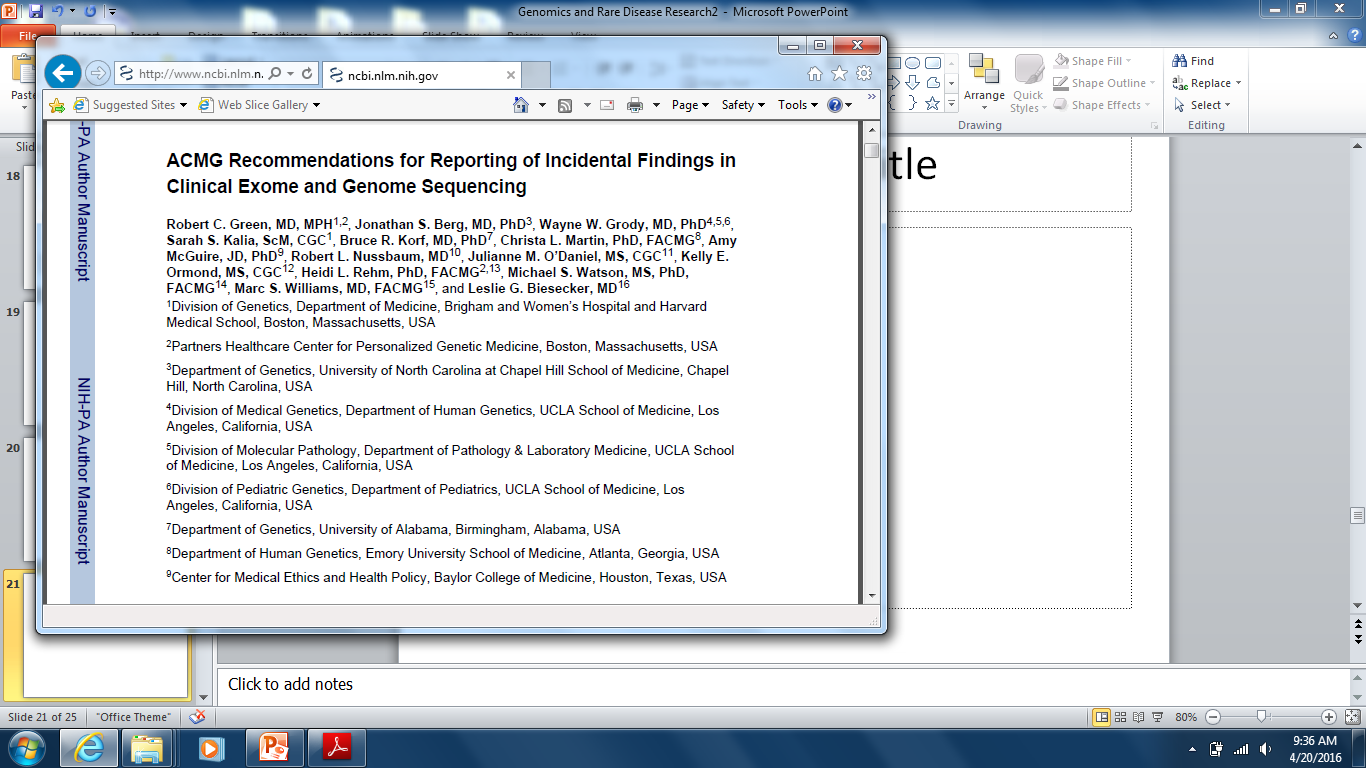 Why Use it At All?
Families willing to accept risk for benefit
Unless we use it, it won’t improve
Becoming “standard of care” for some situations
Research exomes identify new diseases and new gene associations new treatments
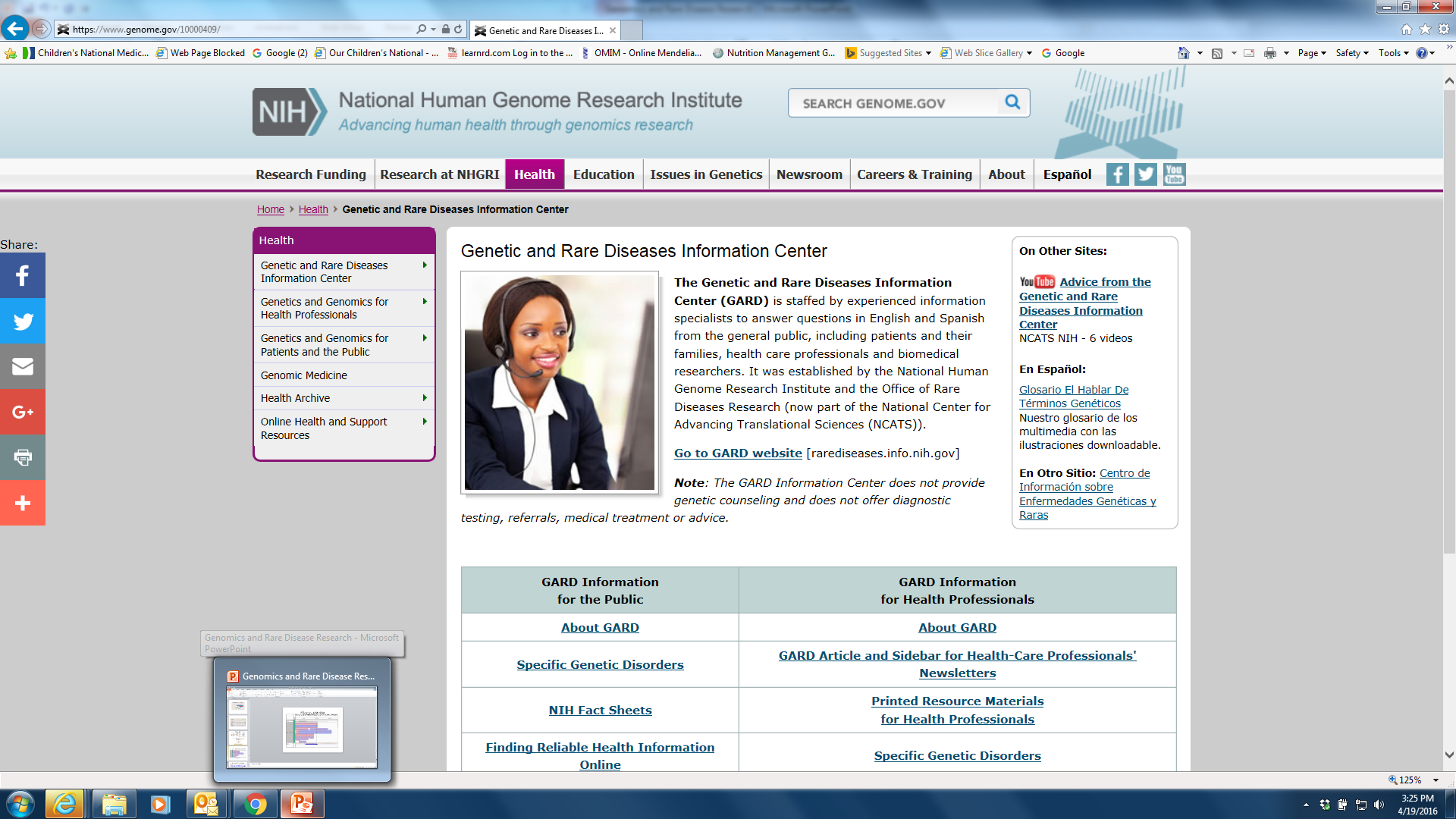 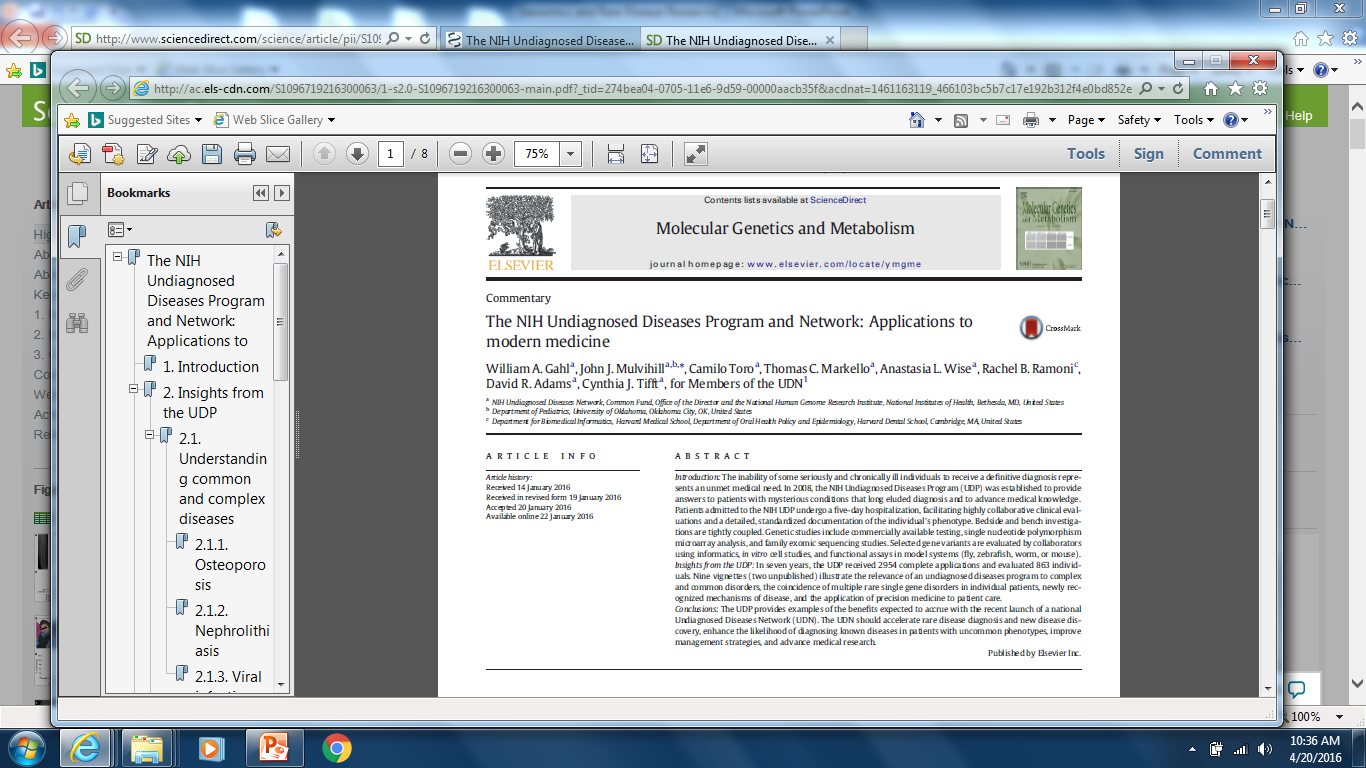 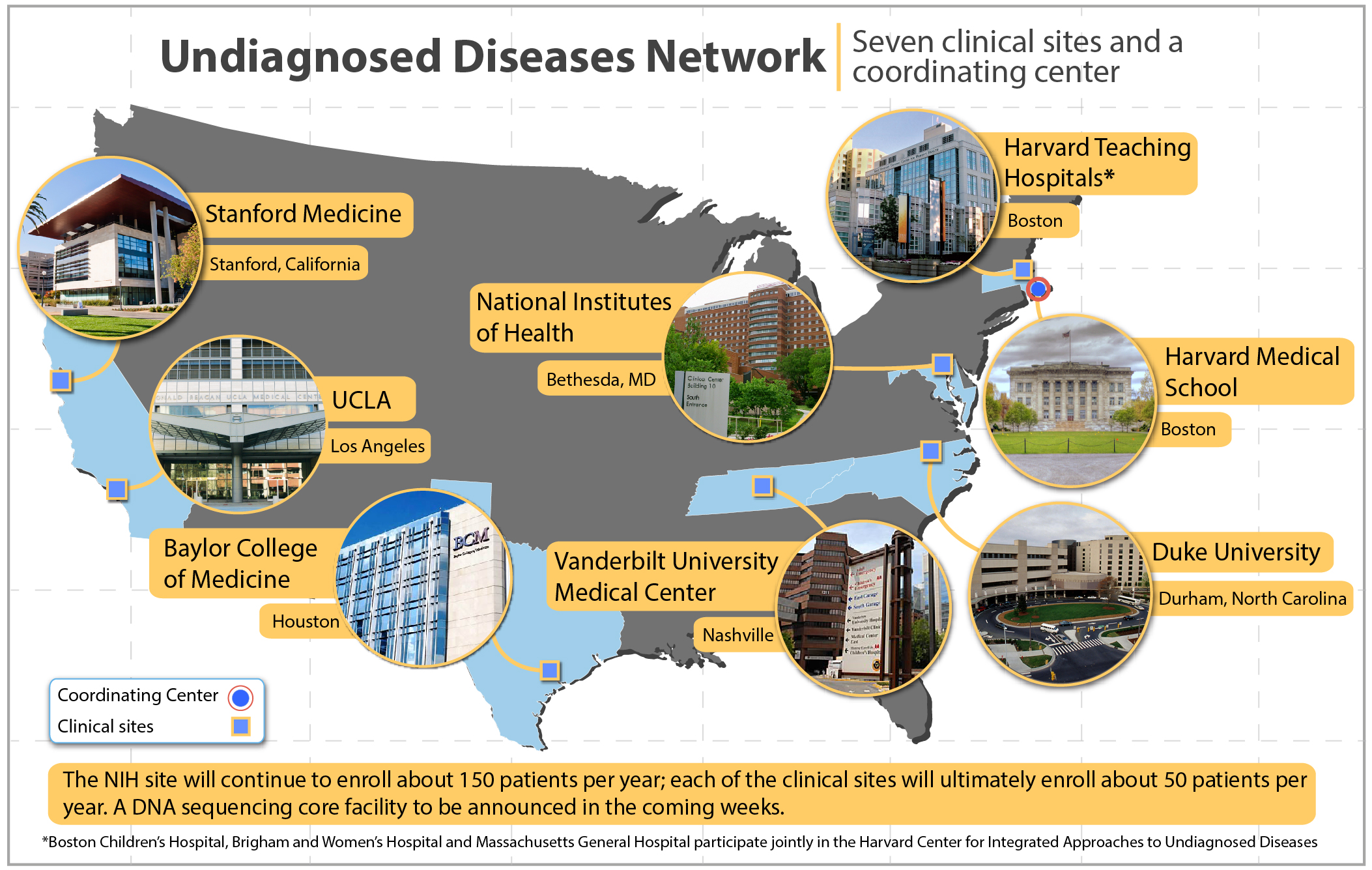 Annimations from Companies (we do not support or endorse, but like free educational videos!!
http://www.bing.com/videos/search?q=illumina+video&&view=detail&mid=C48CB89CC901687C8705C48CB89CC901687C8705&FORM=VRDGAR
http://www.bing.com/videos/search?q=illumina+video&&view=detail&mid=6B29333E6D4EF34426416B29333E6D4EF3442641&rvsmid=C48CB89CC901687C8705C48CB89CC901687C8705&fsscr=0&FORM=VDFSRV